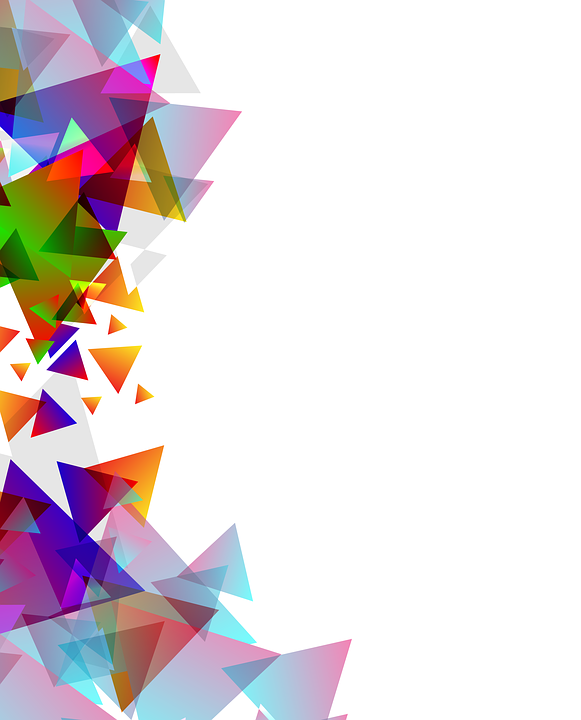 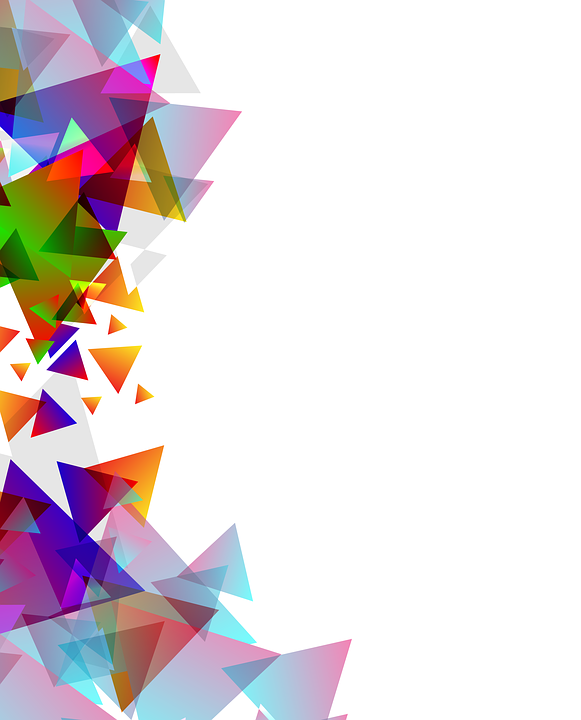 Название образовательной 
организации
Логотип
Название события
Место и время проведения
Описание